Victory Heights Community Council
2021 Report
Hallmark Campaigns
Eight Utility Box Works of Art
[Speaker Notes: Utility Box Artwork -  Opened May
$10k through Dept of Neighborhoods
Raised nearly $800 locally
Supported eight local artists from very different backgrounds]
Food Truck Fridays
[Speaker Notes: Food Truck Fridays – bring neighbors together, support local businesses, new food during so much cooking from home]
Neighborhood Survey
[Speaker Notes: Neighborhood Survey – learn the priorities of our residents and act upon them.
Digital survey
Task Force to evaluate
Public reporting
Committee heads to lead
Taking action]
Mayor Mondays
[Speaker Notes: Mayor Mondays]
[Speaker Notes: Teen Feed]
Social Events
Spring Scavenger Hunt
[Speaker Notes: Scavenger Hunt]
Inaugural Fall Chili Cook-off
[Speaker Notes: Chili Cookoff]
[Speaker Notes: Yard Sale]
Craft Fair
[Speaker Notes: Craft Fair]
Monthly Meeting with Interesting Speakers
[Speaker Notes: Monthly Meetings with Featured Speakers]
August Silly Walk
[Speaker Notes: Silly Walk]
Communications
Facebook Audiences
[Speaker Notes: Consolidated Facebook groups and grew audiences]
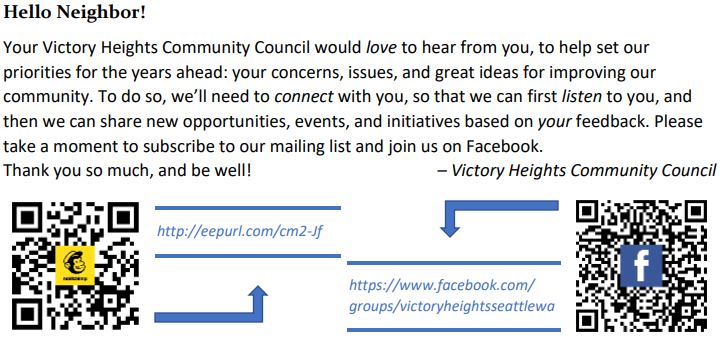 Building Communication Communities
[Speaker Notes: Spring physical flyer campaign to grow email and Facebook]
Community Message Board
[Speaker Notes: Established Community Message Board policies and energized]
Strengthening Connections
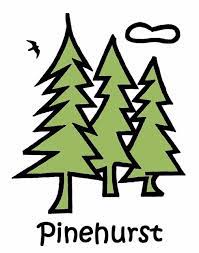 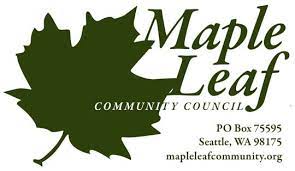 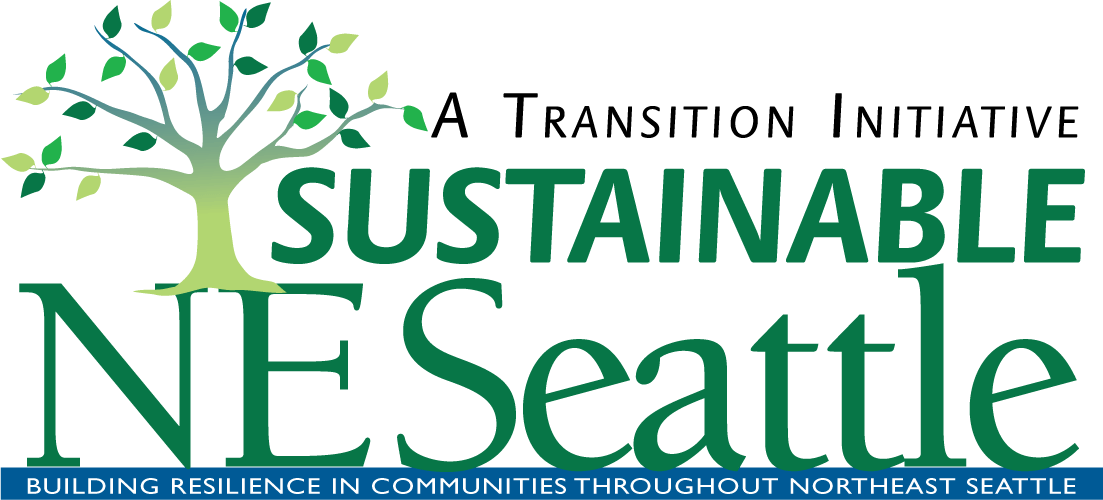 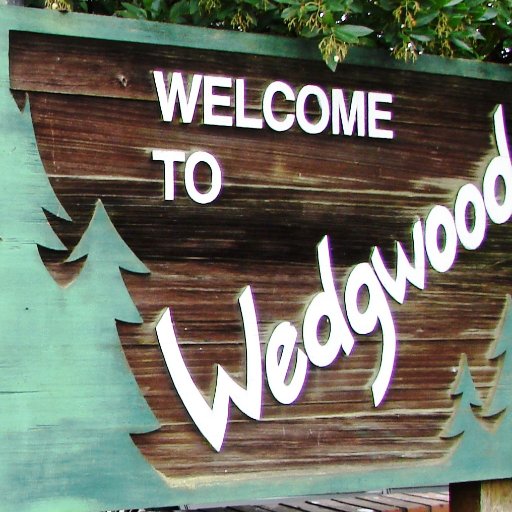 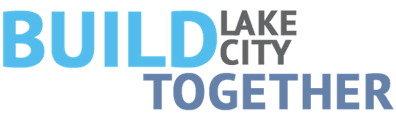 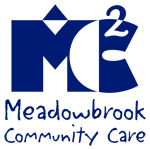 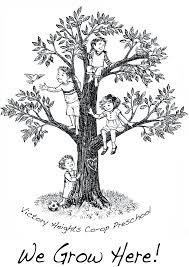 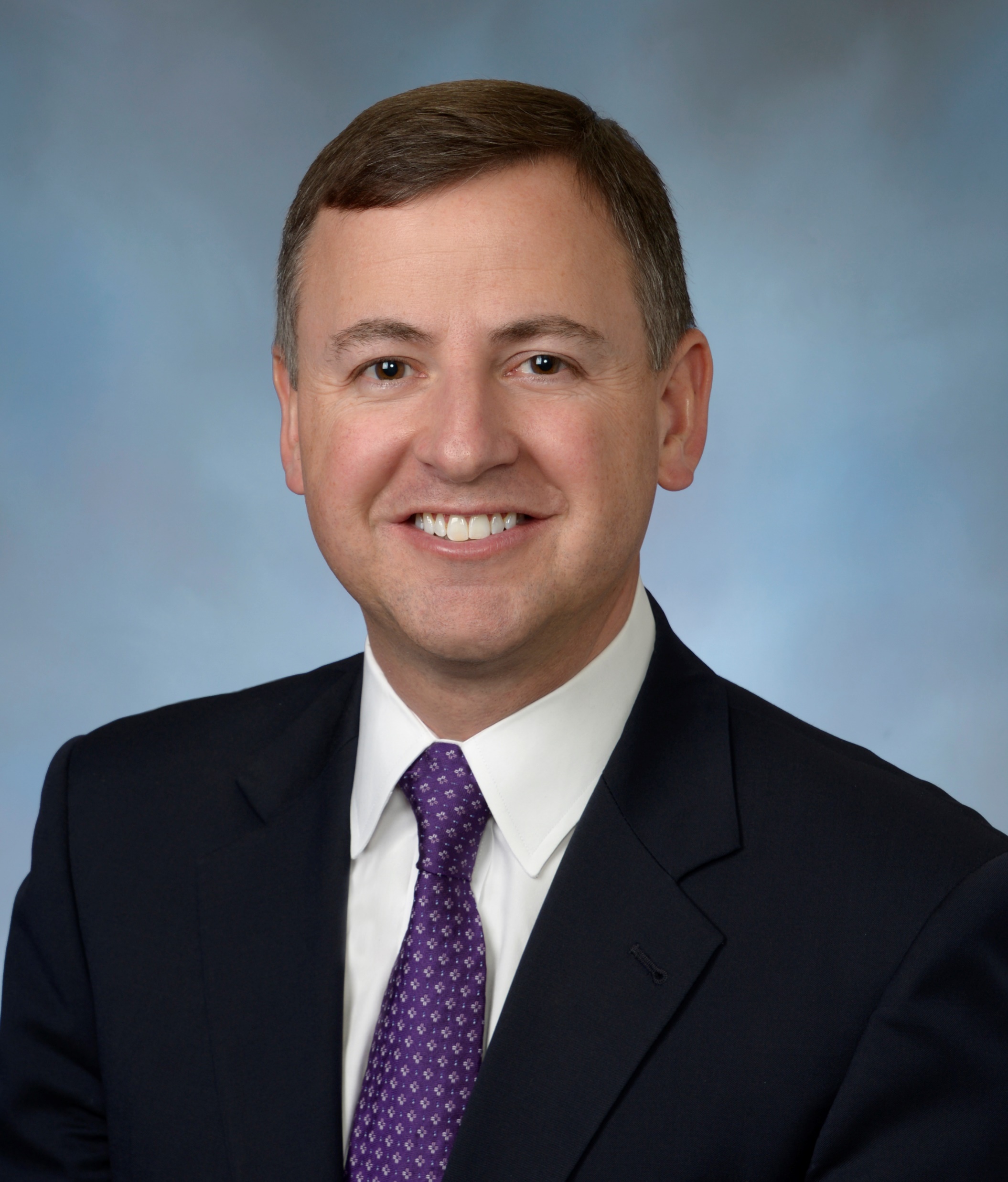 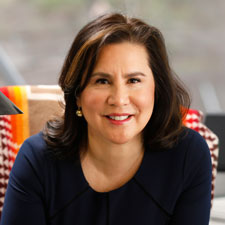 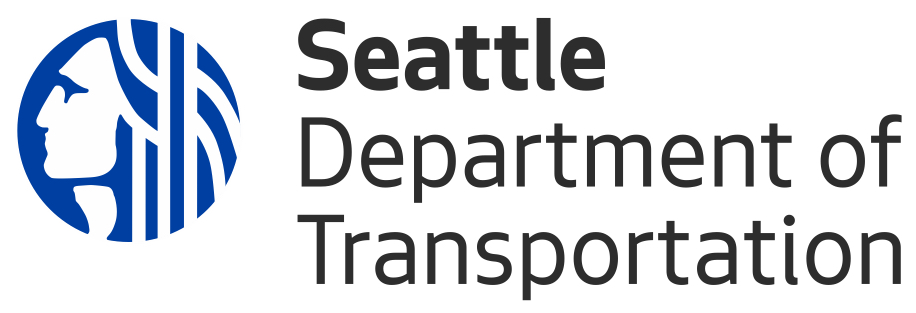 [Speaker Notes: Strengthened relationships with neighboring Councils and representatives]
[Speaker Notes: Created phone and voicemail line for community members]
Building Community
Neighborhood Improvements
Strengthening Community Connections
Show the Love Valentine’s Day card campaign;
Community Connections;
Community Interest Groups;
COVID Vaccination Drive;
Victory Heights Voices
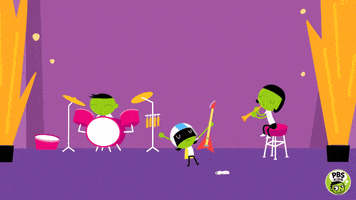 Coming Soon in 2022…
Traffic Calming
[Speaker Notes: Continued focus on traffic calming]
New Website
[Speaker Notes: Developing a website in tandem with blog]
Recruit & Energize Volunteers
Calendar of Events
[Speaker Notes: Developing an annual calendar of monthly events]
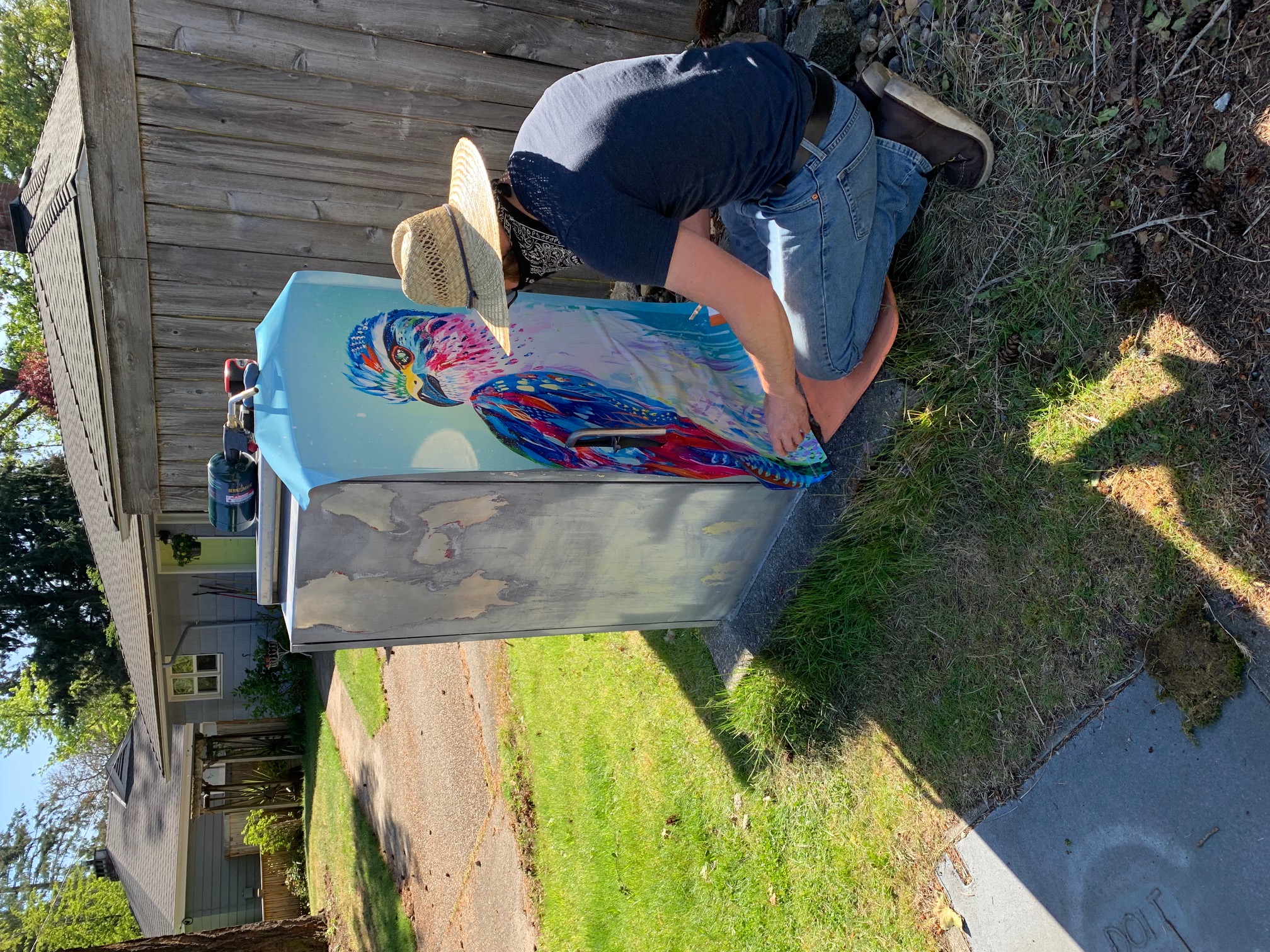 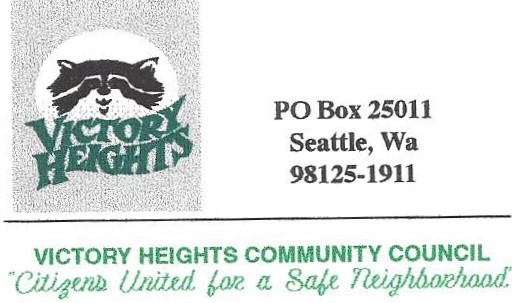 Logo and Branding
[Speaker Notes: Developing a new logo and brand]
Food Truck Fridays
[Speaker Notes: Bringing back Food Truck Friday]
Sharing Goals to Recruit Support
[Speaker Notes: Developing list of financial needs to give easier opportunities for community members to support our goals and initiatives]
Victory Heights Co-Op Preschool
[Speaker Notes: Strengthen relationship and ways to support]
Strengthen Local Business Relationships
Playground Toy Drive
And So Much More!
Questions?